Principles
Change Over Time (with apologies to Cyndi Lauper)
Particular 
versions of genes 
may change 
by mutation, 
spread, 
or become less 
common
DNA is 
double-stranded
We have two alleles for each gene
Change Over Time (with apologies to Cyndi Lauper)
Genes usually make proteins. Different alleles make different versions of proteins.
1 megayear=1 million years
And the rest of our body
My Love Is Diffusing
I have a high [love]
My love is diffusing from me into you
Like oxygen leaving my veins turns them blue
You’re semipermeable, my love goes through
But you are so loveless none comes back from you.
(Along with other factors)
Love moves down the 
concentration gradient
Every Breath I Take
Real mitochondria have curves… to allow more space for chemiosmosis!
This sort of behavior is typical of abusive relationships
Every breath I take
You’ll take for my sake
I just know it’s fate	
Help me respirate
I’ll encompass you
 
Once you lived so free
But I need energy
It’s too late to flee
Now you’ll work for me
I’ve encompassed you
 
Oh can’t you see
You’re just part of me
Have no fear for what that means, here, let me carry some of your genes.
There is no way out
It’s too late for doubt
Spread your cristae throughout
Membrane’s all about
I’ve encompassed you
 
Take all my O2 and give off CO2
Break down the glucose and give me power too
It’s your matrix citric acid cycles through
Electron transport chain pumps H+ ions through
As they fall back you harvest ATP!
Leaving only about 1% of genes!
The Chromosome’s Song
Synapsis!
Together through prophase I, held on till metaphase I,  torn loose in anaphase I, 
I lost my homolog.


Meiosis halved us so well, just one gene version per cell, some company would be swell, I need a homolog.


You could complete me, our genes matched up oh so neatly, my recessive alleles masked discreetly, recombining oh so sweetly!


Hey, I just met you, and this is crazy, but here’s my sequence, let’s pair up maybe
All other chromosomes, vary too greatly, so next meiosis, let’s pair up maybe.
 

Before I had you in the world I was just 1N, I was just 1N, just haploid 1,1N
Before I had you in the world I was just 1N, I need a new friend, let’s synapse maybe.
Homologous chromosomes have the same genes…
But they have different alleles
Different genes
Silent Site (A Christmas Carol)
Silent site, silent site
Either codon is all right;
A noncoding change between parent and child,
Unlike nonsense changes your effects are mild;
Drift in harmless peace,
Drift in harmless peace.
They both encode 
the same amino acid
Since they have no selective effect, 
random genetic drift will determine 
if these mutations spread
Genetics
The Chromosome’s Song
Synapsis!
Together through prophase I, held on till metaphase I,  torn loose in anaphase I, 
I lost my homolog.


Meiosis halved us so well, just one gene version per cell, some company would be swell, I need a homolog.


You could complete me, our genes matched up oh so neatly, my recessive alleles masked discreetly, recombining oh so sweetly!


Hey, I just met you, and this is crazy, but here’s my sequence, let’s pair up maybe
All other chromosomes, vary too greatly, so next meiosis, let’s pair up maybe.
 

Before I had you in the world I was just 1N, I was just 1N, just haploid 1,1N
Before I had you in the world I was just 1N, I need a new friend, let’s synapse maybe.
The homolog had the other allele
By “crossing over” if 
you know what I mean
Different genes
Y Chromosome’s LamentTo “Paint It Black” by the Rolling Stones
Oh Y, oh Y must I be so very alone
No woman alive would have me as their chromosome
I sulk in heterogametic solitude
Each sex chromosome is different inside a human dude.
 
About all that I do is to turn a person male
Other than that I am mostly an epic fail
I let X chromosomes do everything, like a jerk
Since they are always around I can count on their work
Yeah
Except some sex chromosome abnormalities
When Mom does your 
laundry you never 
learn how.
Unlike Y, every cell has an X
So Happy (Coupled) Together
Me and you, and you and me
I’m glad we’re not that far apart, or there might be
Too much recombination be-tween you and me
So happy together
So happy together
Parentals forever
Recombinants never
Oh well, whatever
So happy together!
Yeah….
Imagine me and you, I do,
Genetic linkage ties us tight, it’s only right
Offspring mostly parental type, map units slight
So happy together.
 
We share a chromosome, but whoa!
Some other mutant’s between us, the test cross shows
We’ll need two crossing-overs now, to make him go
While still ending up together!
 

I can see how well I assort with you
In a test cross
Recombinants over total offspring yields m.u.
As alleles move across
I “c” you texting him!
Sad!
The alleles might be 
separated, but the 
genes will stay linked
They got lucky – this is a rare event!
a	c+	b
a+	c	b+
a		b
a	c	b
a	c+	b+
a+		b+
a+	c+	b+
a+	c	b
The Polymerases of the Central Dogma
Reading 5’->3’ this time!
It may be the opposite direction, but it’s just as inevitable.
Tune: Engine Driver – The Decemberists

I am DNA polymerase III
5 to 3’, replicate time
Primers start me off, on lag and leading strand
Leading’s sublime, lagging’s a tough climb.
It’s the only way I know to go
To reverse destroys that which I grow.

I am RNA polymerase
5 to 3’, transcription time
Sequence sets the bounds of where my journey lies.
Never look back, follow the track
It’s the only way I know to go.
Send my new RNA on solo.
And I’m a ribosome, translating this vast tome,
Constructing a glorious machine.
But when I reach nonsense, I have no defense, release factors come and set me free
…make me flee
I flee.
It’s the only way we know to go
But we miss our children even so.
Direction of DNA synthesis
3’ -> 5’ exonuclease activity!
Promoter to terminator
No 3’->5’ activity at all!
Without even a complementary strand!
Change Over Time
Genes slipped through generations blindly in search of you.
Shaping and shaped by your ancestors that they flowed through.
Each birth, changing, gained or cast aside,
The past hides inside of us
Change over,

No planning needed, just selection and a little chance,
All of your parents lived long enough to find some romance,
Genes evolved to make us,
They never knew,
They never needed to…

They don’t think, they don’t want, they don’t understand,
Change over time,
But they urgently replicate and expand,
Change over time,
And our lives are spelled out in their double strands,
Change over time,
And we hold just one pair of each cradled in our hands,
Change over time.
Mutations change alleles; 
other forces cause them to spread or be lost
Genetic drift
Genes encode meaning but not the kind that humans seek,
Stories without endings or heroes, just new technique,
But their tale told through us, as new life appears
Spreads out over megayears.

They don’t think, they don’t want, they don’t understand,
Change over time,
But they urgently replicate and expand,
Change over time,
And our lives are spelled out in their double strands,
Change over time,
And we hold just one pair so briefly in our hands,
Change over time.
At least for a broad
definition of “romance”
= million years
In frequency
And the rest of our body…
Diploidy!
The Genes Are Not All That Get Passed AlongTo “Cat’s in the Cradle”
I had methylated feelings I couldn’t express
I was DNA obscured by epigeneticness
My CpG islands, a terrible mess
Caused blocked promoters, no transcription progress
But when I’d made two fresh copies, all shiny and new
They said, “I’m gonna  be like you, Dad.
You know I’m gonna be like you.”

And the genes are not all that get passed along
The daughter cell copies might sing the same song
We follow the pathways our parentals took,
We’re an annotated book, yeah.
Our strands an annotated book.
Lots of methylation
Semiconservative replication is 
vital to epigenetic heritability
Activators can’t bind…
My newly copied strands were free as the air
Of 5-methylcytosine they were quite bare
But the half of me I’d given each to help them prepare 
Made them hemimethylated at the sites that I’d shared
And when DNA methyltransferase came around
They knew they’d be forever bound, yeah
They’d do their job forever bound.
 
And the genes are not all that get passed along
The daughter cell copies must sing the same song
Methylation stops us from becoming much more
So we’ll serve you - forevermore, yeah
We’ll serve the body forevermore.
Semiconservatively
Differenciation
Parental strands of DNA
e.g. cancer
Research Methods – No surveys
Plot the data one more time
Not much correlation
Oh data data, how was I supposed to know
That something wasn’t right here
Oh messy data, when I regress you the R-squared’s low
And your p-values are high, yeah
	


Show me a pattern that I can see,
Tell me data cause I need to know now, oh because,

I spent a year hanging out in lab (even weekends)
Burned through the money on my PI’s grant (out of cash)
If I can’t publish I’ll lose my mind
Give me a sign, plot the data one more time!
Oh data data, how was I supposed to know, 
I should have modified my protocols three years ago.
	
I must confess,
that this total mess
Is getting me down

(But) don't you know I still believe
There’s a pattern here
That I just might find

Plot the data one more time!
The differences between groups were likely to be solely caused by chance
Principal investigator: boss, parental figure, person who can waste 5 years of your life by writing a bad letter of recommendation
The Sound of Science
Thesis committee
Hello, lab bench, my old friend
I’ve come to talk with you again.
Because the members of my committee
Said some progress they would like to see
And the message that was drilled into my brain
Still remains
Within the sound of science.

Past midnight hour I seek alone
Results my PI must be shown.
I take my samples from a PCR
The thermocycler’s worth more than my car!
Soon the dark is filled by the glow of a UV light.
The bands look right!
They touch the sounds of science.

And in the purple light I see
I’m on the road to Ph.D.
No more post-docs thinking I’m a rash.
No more scrounging pizza from the trash.
No more publishing in journals no one reads
Stuff no one needs.
I’ll make the sound of science.
“Fool,” said I, “I don’t yet know
Just how much further I’ve to go.
The very least to do is double check
See if the unclear data are correct.”
And my samples like liquid gold I grasp.
And pipette
In the wells of science.

I pull out the gel and pray
I can at last call it a day.
But the UV flashes its warning
In the strange bands that it is forming.
And the gel says, “The words of the prophets
Are sifted through by peer review
But not yet you.
A whisper in the sound of science.”
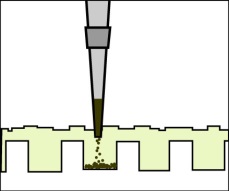 Controls temperature better, too
Following a quick gel run
Post-docs are people with graduate degrees who need even more experience to actually get a job
Yes, I did this. In my defense, they were in a bag sitting next to the dumpster, not in it